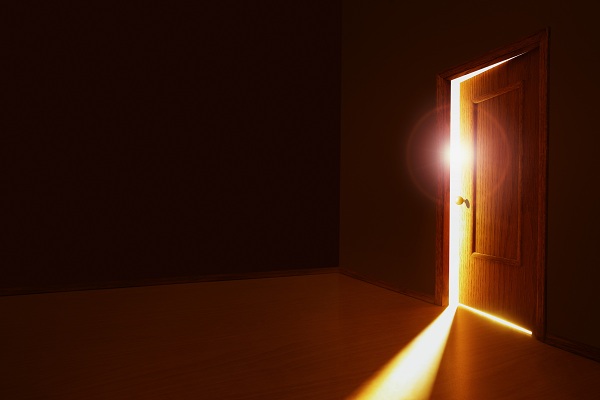 OPENOP
OPEN
THE 
DOOR
OPEN THE DOOR
There once was a man……..could do no walkin’. He was crippled and lame……..his friends got  to talkin’ Jesus was in town…….that miracle man,With crowds all around……..they made their plan
Open the roof and let him in.Open the roof and let him in.     Open the roof and let him in. And Jesus will wash away his sin,Jesus will make him walk again.
They took their friend…..stretcher and allUp to the roof…..on top of the wall.They made a hole…..let the stretcher down.Jesus was there…..their faith was sound.
Open the roof and let him in.Open the roof and let him in.     Open the roof and let him in. And Jesus will wash away his sin,Jesus will make him walk again.
The man was healed…..before their eyes.His sins were forgiven…..The crowd made wise.
Open the roof and let him in.Open the roof and let him in.     Open the roof and let him in. And Jesus will wash away his sin,Jesus will make him walk again.
We all need healing…..like that man;Sick with sin…..crippled with shame.We need a healer…..easy to tell.Jesus is the one…..He’ll make us well.
Open the door and let Him in.Open the door and let Him in.Open the door and let Him in.Jesus will wash away your sin.Jesus will make you new again.
Open the door and let Him in. Open your heart and let Him in. Open your life and let Him in. Jesus will wash away your sin. Jesus will make you new again.